Федеральное агентство научных организаций
О  реализации
 Федерального закона «О Российской академии наук, реорганизации государственных академий наук и внесении изменений в отдельные законодательные акты Российской Федерации»

24 декабря 2013 г.
Федеральное агентство научных организаций
Реализация основных положений Бюджетного послания Президента Российской Федерации на 2014-2016 годы
2
Федеральное агентство научных организаций
Расчет расходов федерального бюджета на 2014-2016 годы с использованием бюджетного правила
3
Федеральное агентство научных организаций
«Бюджетный маневр» в 2014-2016 годах
Справочно:
* - В соответствии с «бюджетными правилами» не влияют на общий объем расходов в соответствующих годах
4
Федеральное агентство научных организаций
Бюджет ФАНО, РАН
РАН
ФАНО
СО РАН
95,8 млрд. руб.
УО РАН
=
91,7 млрд. руб.
РАН
ДВО РАН
РАМН
4,1 млрд. руб.
РАСХН
5
Федеральное агентство научных организаций
НПА, иные документы, необходимые для  финансового обеспечения деятельности учреждений подведомственных ФАНО
Перечень подведомственных ФАНО организаций 
Ведомственный перечень государственных услуг и работ 
Государственные задания на оказание государственных услуг (выполнение работ)
Соглашения о предоставлении субсидии на финансовое обеспечение выполнения государственного задания
План финансово-хозяйственной деятельности учреждений
Порядок предоставления целевых субсидий, включающий перечень целевых субсидий)
Приказ о наделении подведомственных учреждений полномочиями ФАНО по исполнению публичных обязательств
Порядок предоставления бюджетных инвестиций
6
Федеральное агентство научных организаций
Перечень подведомственных ФАНО организаций
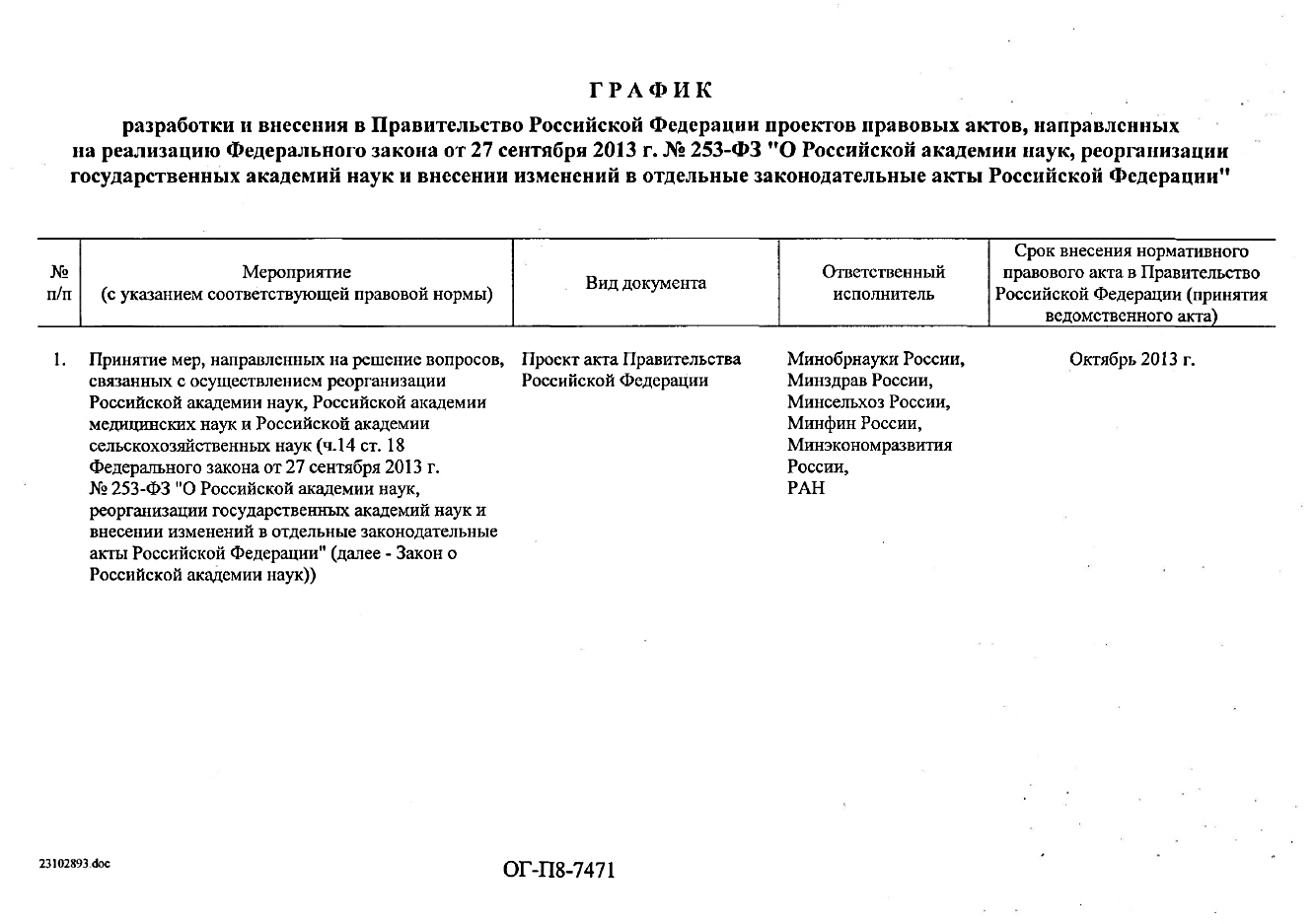 Перечень утверждается распоряжением Правительства РФ

Срок утверждения перечня – декабрь 2013 года

Для утверждения перечня необходимы копии уставов с изменениями всех организаций, передаваемых ФАНО (запросы  направлены председателям РАН, РАМН, РАСХН, в ФНС)
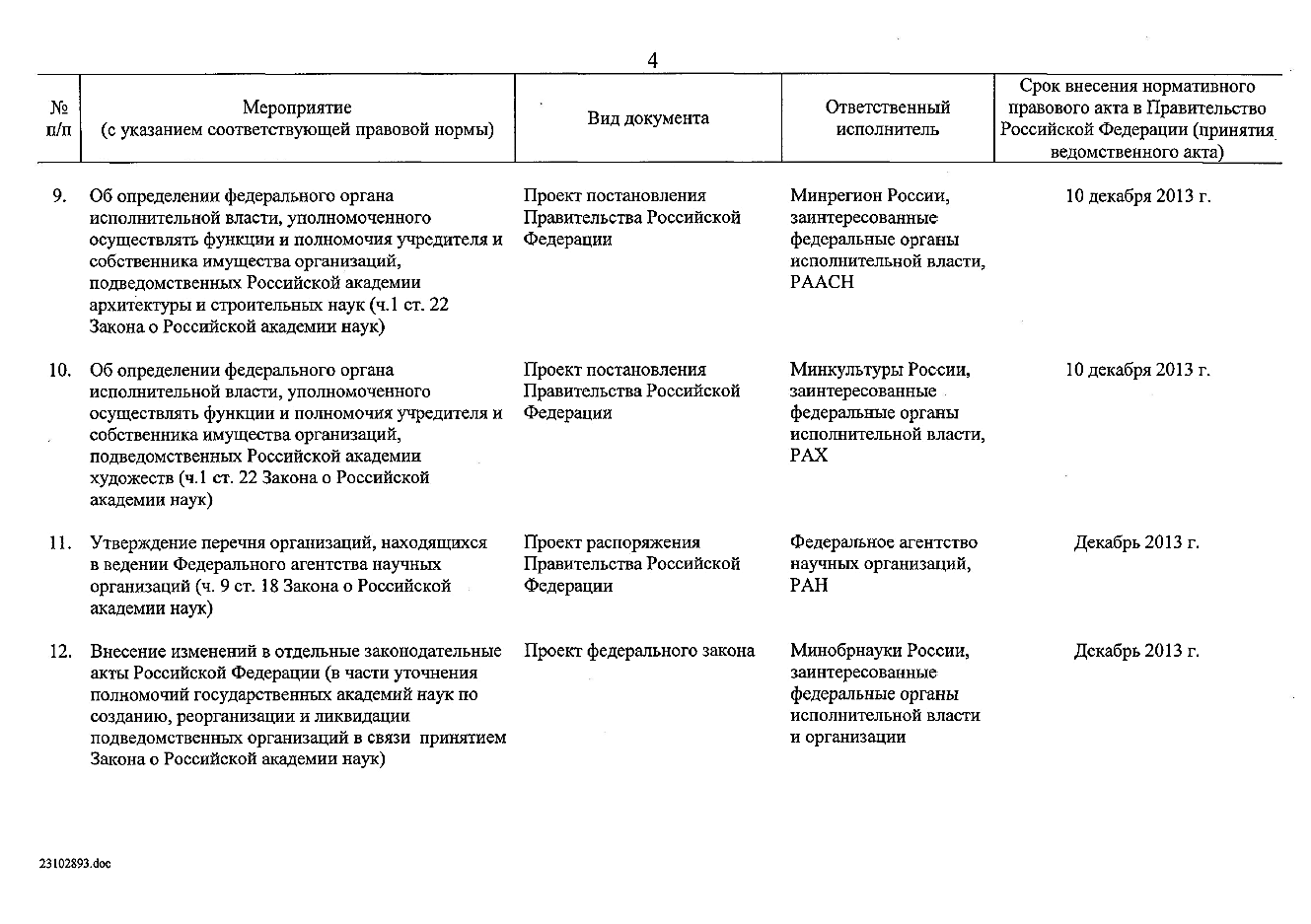 7
Федеральное агентство научных организаций
Информация об организациях, подведомственных ФАНО, в разрезе государственных академий наук
Сфера деятельности
Наименование академии (регионального отделения)
Федеральные государственные бюджетные учреждения*
Федеральные государственные унитарные предприятия**
ИТОГО:
РАН
РАН
РАН
296
22
318
ДоРАН
43
5
48
121
Автономные
112
9
120
СоРАН
55
УоРАН
54
1
54
69
66
РАМН
64
5
66
397
424
РАСХН
258
139
424
827
181
1008
821
211
1032
ИТОГО:
821
211
1032
* Информация, полученная Минфином России в рамках мониторинга реализации Федерального закона № 83-ФЗ от государственных академий наук, по состоянию на 01.06.2013
** Согласно распоряжениям Правительства РФ об утверждении перечня организаций, подведомственных государственным академиям наук (последние изменения вносились по РАН в 2011 году, по РАМН и РАСХН в 2010 году)
8
Федеральное агентство научных организаций
Ведомственный перечень государственных услуг и работ и государственные задания на их оказание и выполнение
Ведомственный перечень РАН
Ведомственный перечень РАСХН
Ведомственный перечень РАМН
Проект ведомственного перечня ФАНО
Государственные задания подведомственным учреждениям
Соглашения о предоставлении субсидии на финансовое обеспечение выполнения государственного задания
Форма госзадания утверждена постановлением  Правительства РФ от 02.09.2010 N 671, примерная форма соглашения о предоставлении субсидии - совместным приказом Минфина России и Минэкономразвития России от 29.10.2010 N 138н/528
В госзадание включаются работы и услуги из проекта ведомственного перечня ФАНО. При наличии в перечне нескольких показателей объема услуги (работы), учреждение самостоятельно выбирает любой из предложенных
Приложением к госзаданию  научных учреждений может быть план НИР
Проекты госзаданий на 2014-2016 годы по всем учреждениям, передаваемым в ведение ФАНО, формирует и представляет в ФАНО Российская академия наук
Госзадание должно быть утверждено в течение 1 месяца со дня официального опубликования Федерального закона о федеральном бюджете на 2014-2016 годы, после чего оно должно быть размещено на сайте www.bus.gov.ru
9
Федеральное агентство научных организаций
Формирование Сводного перечня государственных  и муниципальных услуг и работ
Статья 69.2
……..
3. Государственное (муниципальное) задание на оказание государственных (муниципальных) услуг (выполнение работ) федеральными учреждениями, учреждениями субъекта Российской Федерации, муниципальными учреждениями формируется в соответствии с ведомственным перечнем государственных (муниципальных) услуг и работ, оказываемых (выполняемых) государственными (муниципальными) учреждениями в качестве основных видов деятельности.
……..
3.1. Ведомственные перечни государственных (муниципальных) услуг и работ формируются и ведутся в соответствии с базовыми (отраслевыми) перечнями государственных и муниципальных услуг и работ.
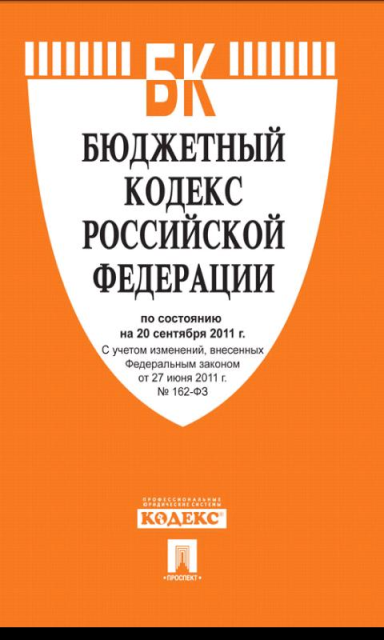 В ред. ФЗ 
№ 252-ФЗ
Будет сформирован единый подход к определению 
аналогичных государственных (муниципальных) услуг и работ
10
Федеральное агентство научных организаций
Нормативные затраты на оказание государственных
 (муниципальных) услуг
Статья 78.1
1. В бюджетах бюджетной системы Российской Федерации предусматриваются субсидии бюджетным и автономным учреждениям на финансовое обеспечение выполнения ими государственного (муниципального) задания, рассчитанные с учетом нормативных затрат на оказание ими государственных (муниципальных) услуг физическим и (или) юридическим лицам и нормативных затрат на содержание государственного (муниципального) имущества.

Статья 69.2
…….
4. Объем финансового обеспечения выполнения государственного (муниципального) задания рассчитывается на основании нормативных затрат на оказание государственных (муниципальных) услуг,…с соблюдением общих требований, определенных федеральными органами исполнительной власти, осуществляющими функции по выработке государственной политики и нормативно-правовому регулированию в установленных сферах деятельности
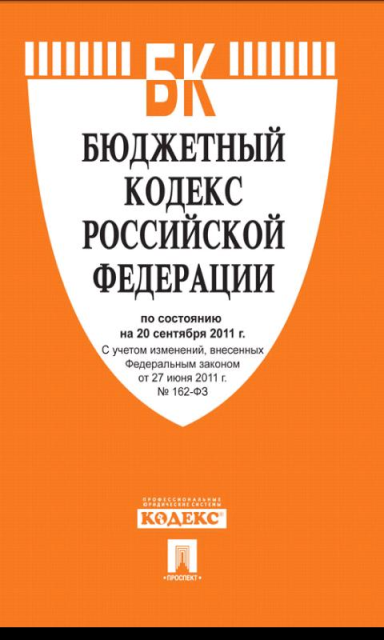 В ред. ФЗ 
№ 104-ФЗ, 
252-ФЗ
Будет сформирован единый подход к определению и нормативных затрат на оказание аналогичных государственных (муниципальных) услуг
11
Федеральное агентство научных организаций
План финансово-хозяйственной деятельности учреждений
Приказ Минфина России от 28.07.2010 № 81 «О требованиях к плану финансово-хозяйственной деятельности государственного (муниципального) учреждения»
Проект приказа ФАНО о порядке формирования и утверждения  ПФХД, включающий форму ПФХД
ПФХД подведомственным учреждениям
В форму ПФХД включены только показатели, предусмотренные приказом Минфина № 81н
Проекты ПФХД на 2014-2016 годы по всем учреждениям, передаваемым в ведение ФАНО, формирует и представляет в ФАНО Российская академия наук
ПФХД на 2014 год должен быть утвержден руководителем учреждения до начала очередного финансового года, после чего он должен быть размещен на сайте www.bus.gov.ru
12
Федеральное агентство научных организаций
Операции по л/с ФБУ в 2013 году
Операции по л/с ФБУ в 2014 году
остаток
ВПРАВЕ ПОЛЬЗОВАТЬСЯ
20
л/с БУ
20
Субсидии в соответствии с гос. заданием + доходы от деятельности
остаток
отдельный л/с БУ
21
21
ПОДТВЕРЖДЕНИЕ
Целевые субсидии
л/с по переданным полномочиям
ЗАКРЫВАЕТСЯ
ОТКРЫВАЕТСЯ ПО НОВОЙ ГЛАВЕ
14
ЗАКРЫВАЕТСЯ
ОСТАТКИ БУДУТ НАПРАВЛЕНЫ В ВВИДЕ ЦЕЛЕВЫХ СУБСИДИЙ
л/с на осуществление инвестиций
03
Федеральное агентство научных организаций
Структура ФАНО
Руководитель
Управление по взаимодействию с РАН и обеспечению деятельности НКС
Управление методологии, программ и проектов
Управление бюджетных инвестиций
Финансовое управление
Управление делами
Управление координации и обеспечения деятельности учреждений в сфере науки
Управление федерального имущества
Управление стратегического развития и внешних связей
Планово-экономическое управление
Административное управление
Управление координации и обеспечения деятельности учреждений в сфере медицинских  наук  и социальной сфере
Управление по контролю оформления прав на федеральное имущество
Правовое управление
Управление бухгалтерского учета и отчетности
Экспертно-аналитическое управление
Управление информационных технологий и защиты информации
Управление координации и обеспечения деятельности учреждений в сфере сельскохозяйственных наук и АПК
Управление внутреннего контроля и аудита
14
Федеральное агентство научных организаций
Трудовые отношения с руководителем
Действующие трудовые договоры не переоформляются
до 31 января 2014 г. доп. соглашение к трудовым договорам в части изменения работодателя
Если срок трудового договора истек (или истекает)
возложение исполнения обязанностей до перезаключения трудового договора
Назначение на должность
кандидатуры согласовываются с президиумом РАН и с комиссией по кадровым вопросам Совета при Президенте РФ по науке и образованию
Руководители иных организаций
назначение в соответствии с трудовым законодательством Российской Федерации
Назначение заместителей руководителей
в соответствии с Уставами организаций
15
Федеральное агентство научных организаций
К Уставам
Текущая задача
В настоящее время первоочередной задачей является внесение изменений в уставы подведомственных ФАНО организаций в части указания ФАНО как органа, осуществляющего полномочия учредителя и собственника имущества организаций.
Перспектива
В первом полугодии 2014 года уточнение уставов, которые будут учитывать как требования действующего законодательства, в первую очередь 83-ФЗ, так и особенности деятельности конкретных организаций.
16
Федеральное агентство научных организаций
Принципы системы управления имущественным комплексом
Законность
Все решения должны приниматься исключительно в рамках действующего законодательства.
Все нарушения действующего законодательства при использовании имущественного комплекса должны максимально оперативно устраняться.
Прозрачность
Процедура принятия решений по управлению имущественным комплексом должна быть обеспечена четкими регламентами.
Решения должны приниматься на коллегиальной основе
Программный подход
Принимаемые решения должны носить системный характер, учитывая все факторы влияния на основную деятельность организации
17
Федеральное агентство научных организаций
Порядок организации работы
1 ЭТАП
Определение состава объектов управления и регламенты взаимодействия между ФАНО и подведомственными организациями
2 ЭТАП
Основан на результатах первого, когда будут четко сформулированы основные требования к организации процессов управления имуществом
3 ЭТАП
Проведение анализа эффективности использования имущественного комплекса и выработки предложений по повышению его эффективности
18
Федеральное агентство научных организаций
Контроль оформления прав на недвижимое имущество
Ключевые задачи:
Внесение сведений о федеральном имуществе в Реестр федерального имущества (100 % объектов)
Государственная регистрация права собственности Российской Федерации на федеральное имущество (100 % объектов)
Государственная регистрация вещных прав подведомственных организаций на федеральное недвижимое имущество (100 % объектов)
Порядок ведения работы
Формирование базы данных об имущественном комплексе подведомственных организаций и состояния оформления прав на него
Формирование планов-графиков завершения оформления прав на имущество
Регистрация прав
19
Федеральное агентство научных организаций
Земельные участки
Одной из ключевых задач в данной работе является контроль оформления прав на земельные участки
ЗАДАЧИ:
Недопущение утраты Российской Федерацией земельных участков
Недопущение фактов безосновательного изъятия земельных участков
Регистрация прав Российской Федерацией на 100 % земельных участков
20
Федеральное агентство научных организаций
СПАСИБО ЗА ВНИМАНИЕ!
21